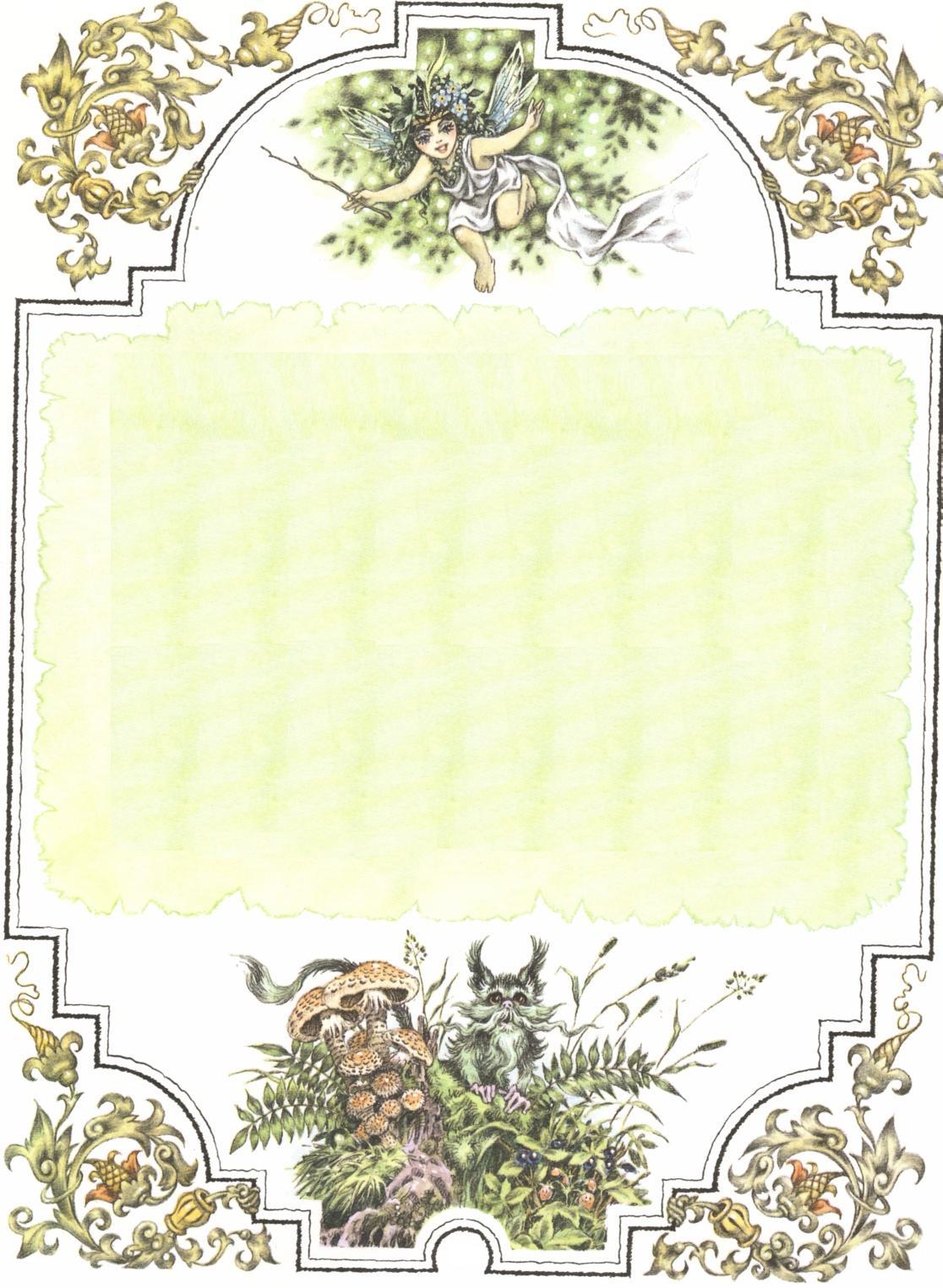 Мифы древних славян
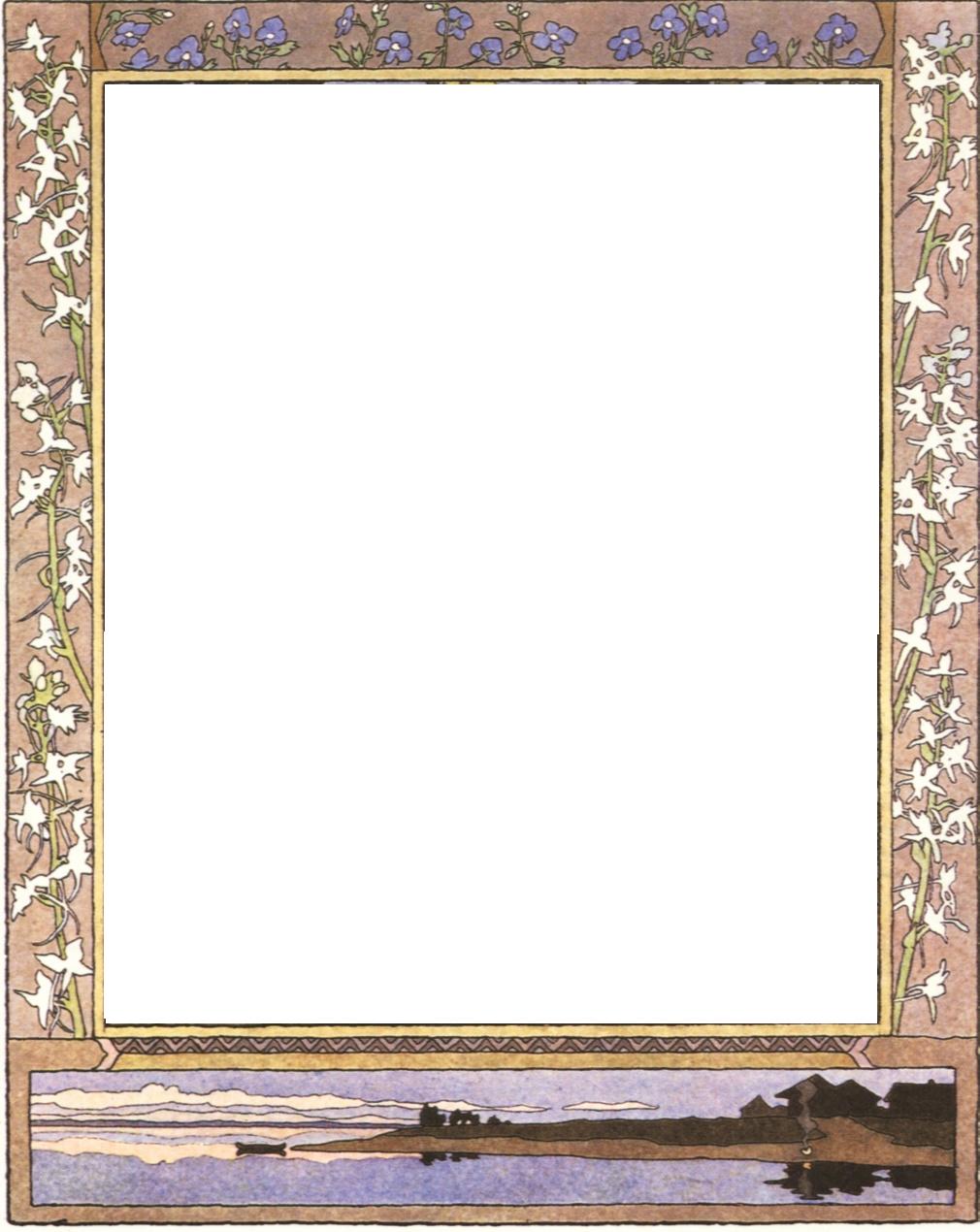 Восточные славяне
русские
украинцы
белорусы
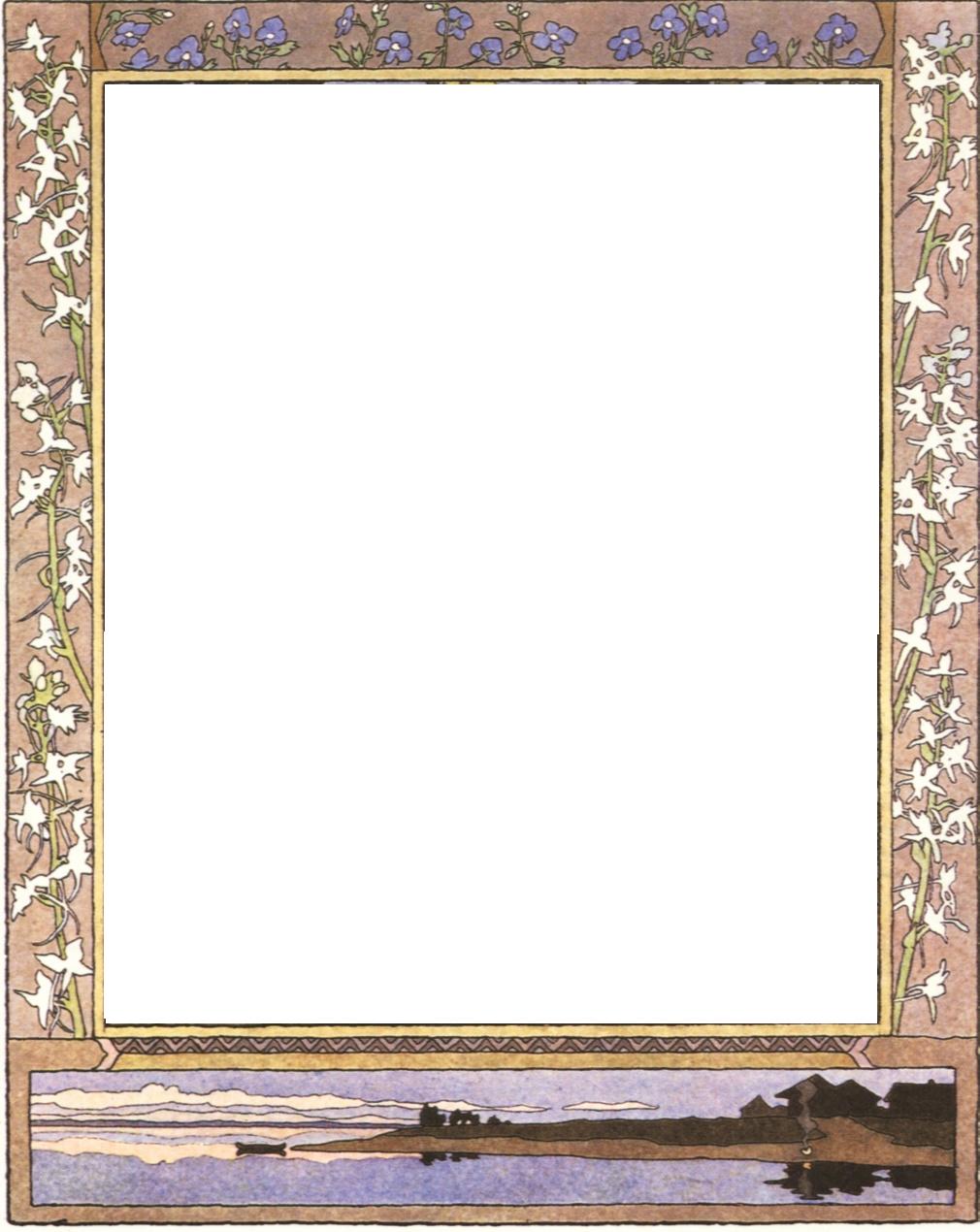 Древние славяне -
язычники
Для язычника никогда не вызывало сомнений, что мир, окружающий его, живой. У всех вещей и пространств в мире есть хозяин, тот, кто печется и заботится о них.
В лесу хозяйничают лешие, в реках и озерах - водяные, среди болот — болотники, в полях - полевые; есть и хозяева "помельче": луговики (живущие на лугах), кустницы (маленькие духи, обитающие в кустах), колодезники (хозяева колодцев), подгрибовники или боровики (опекающие грибное царство).
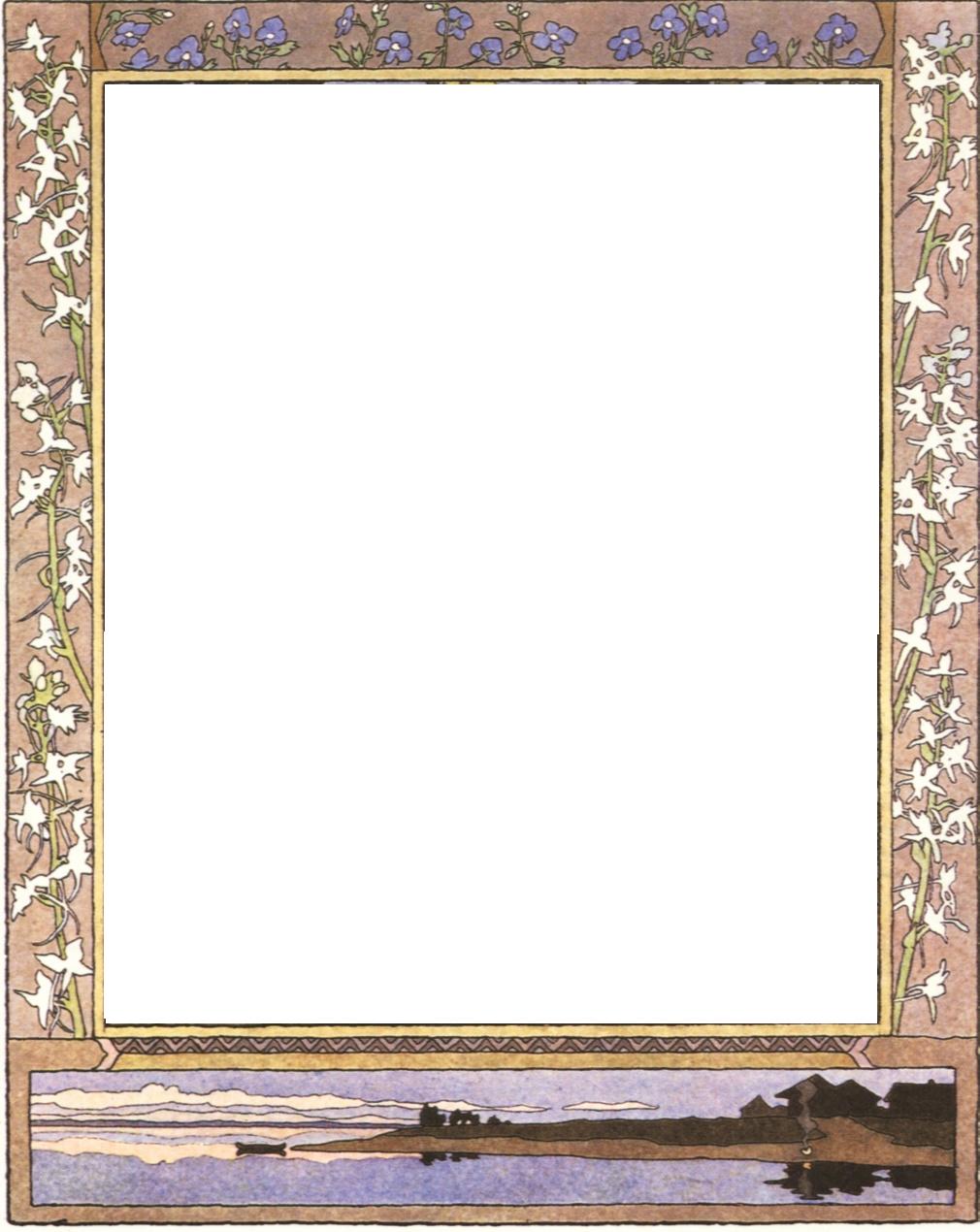 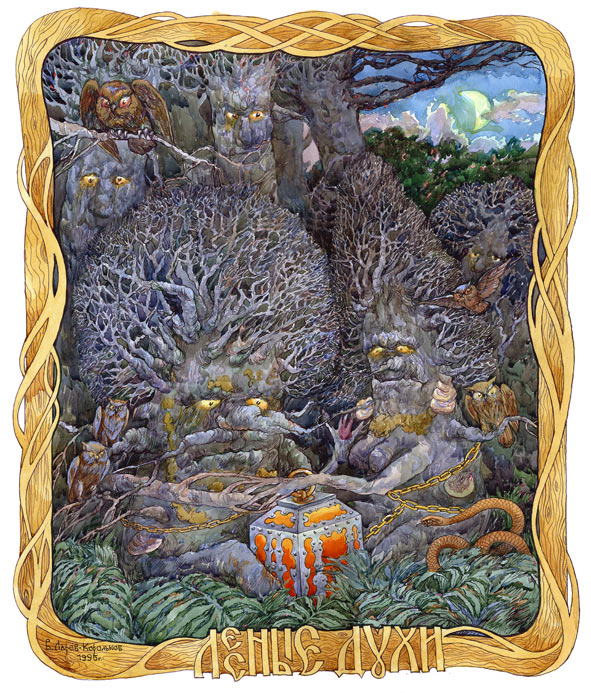 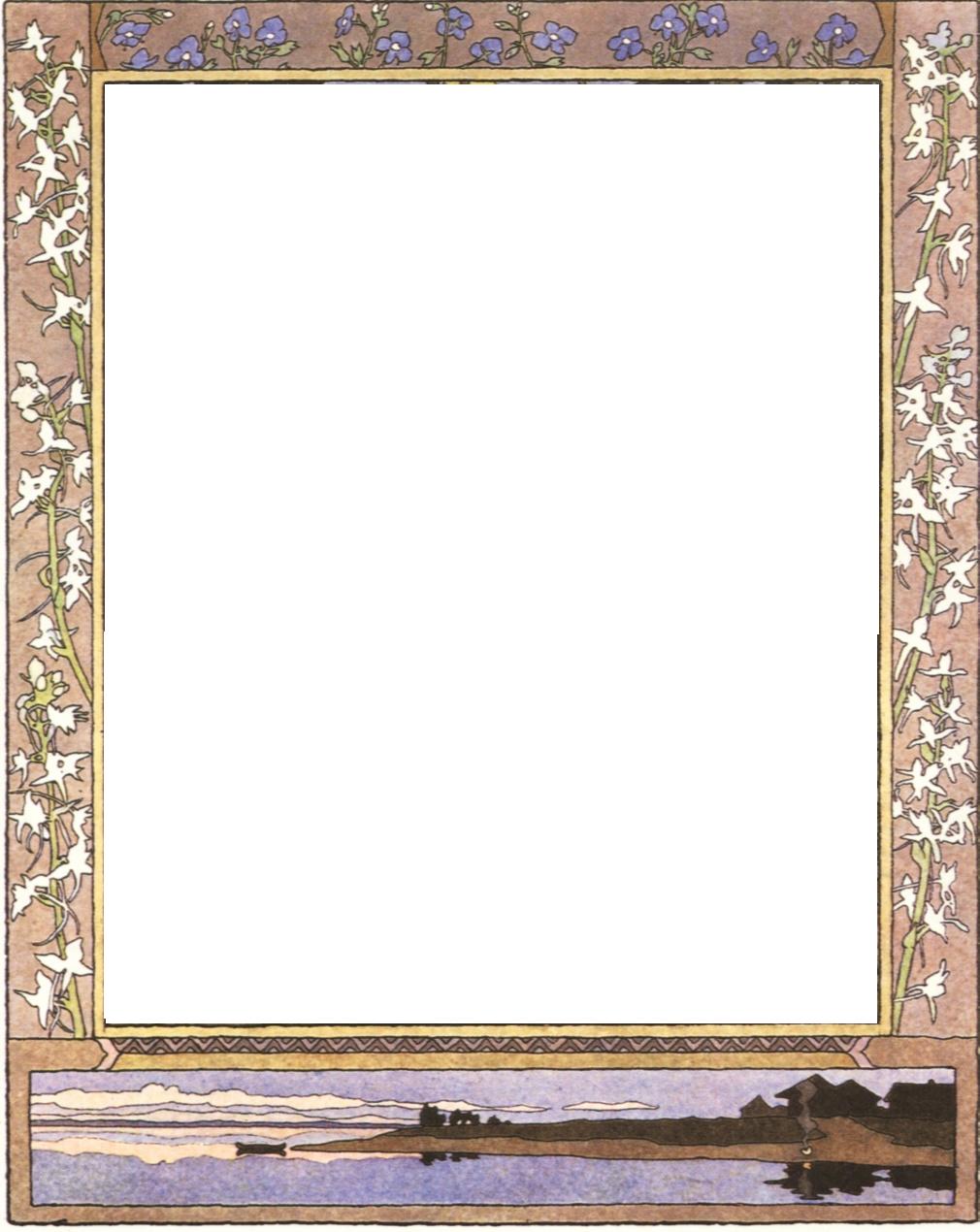 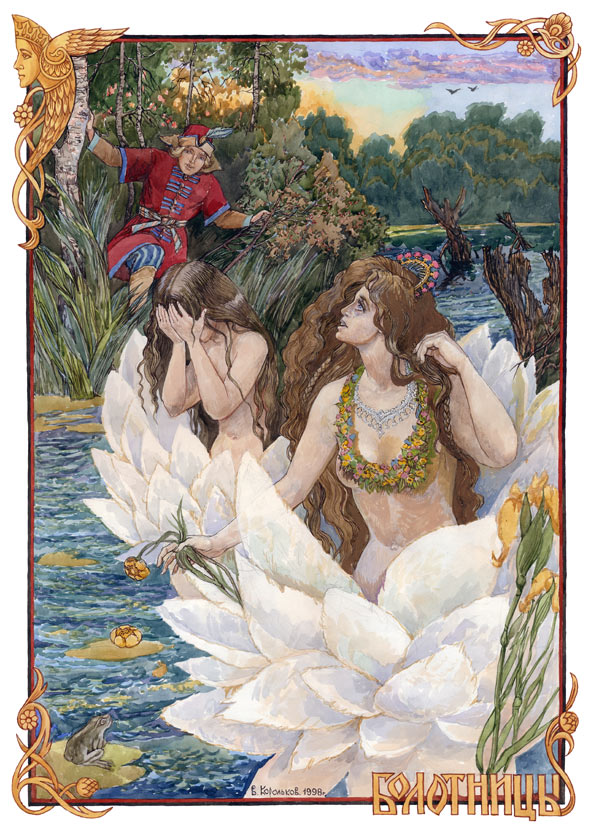 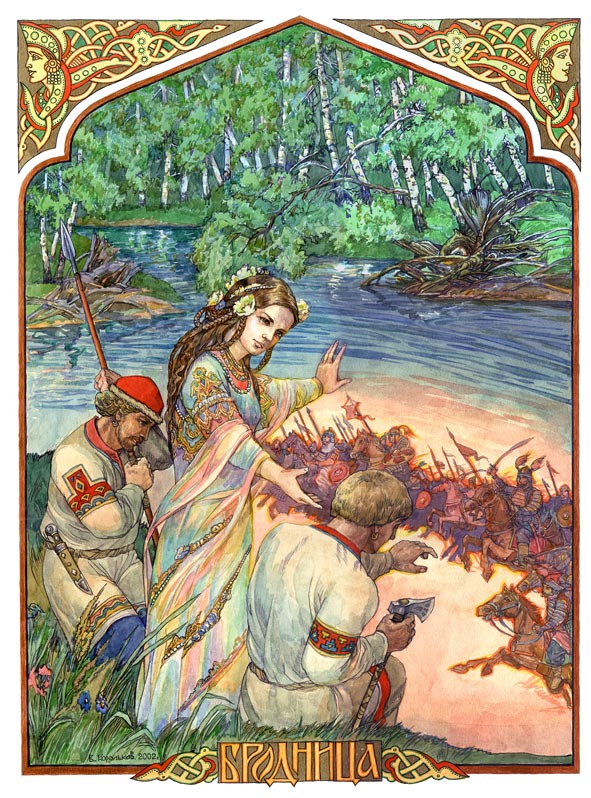 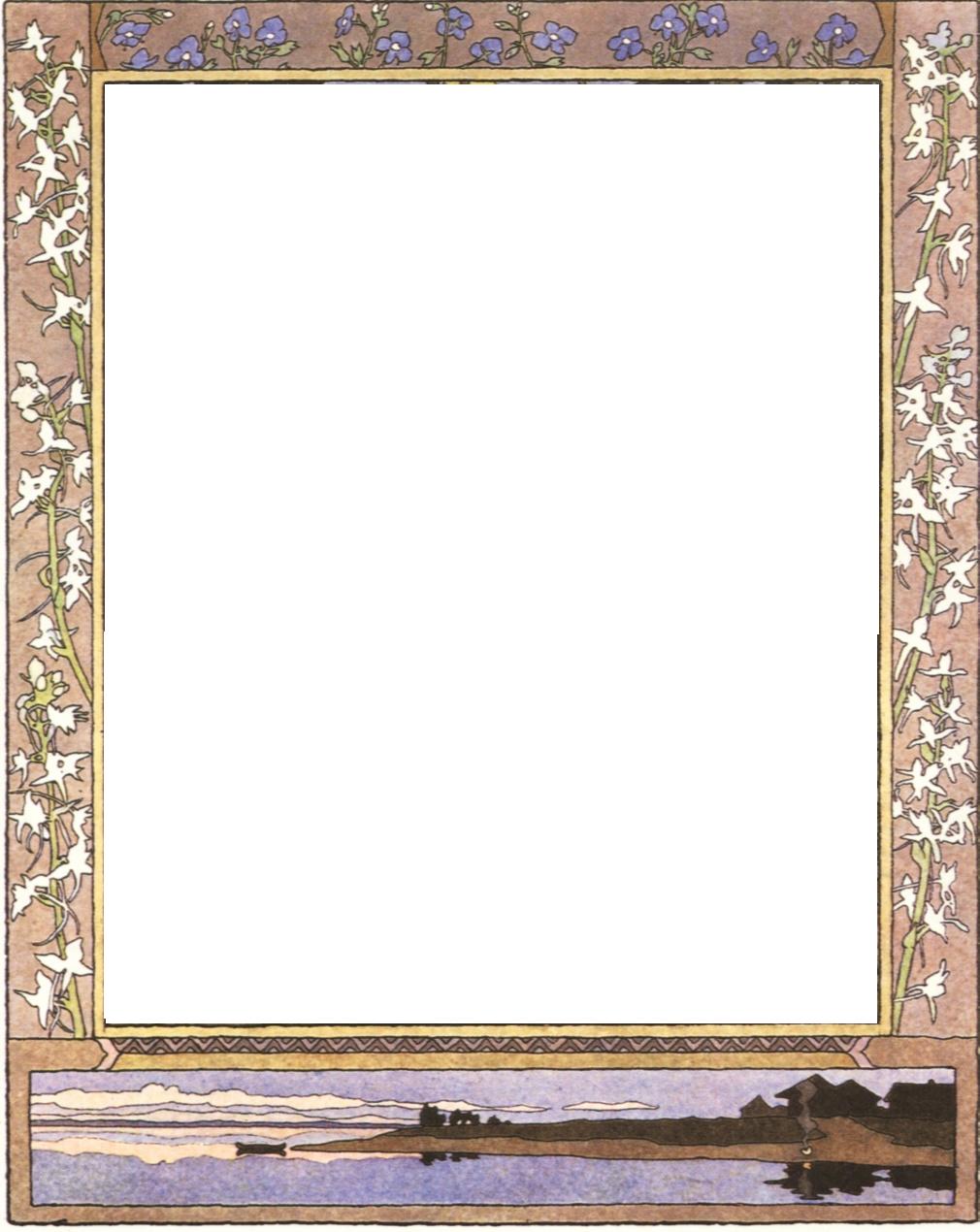 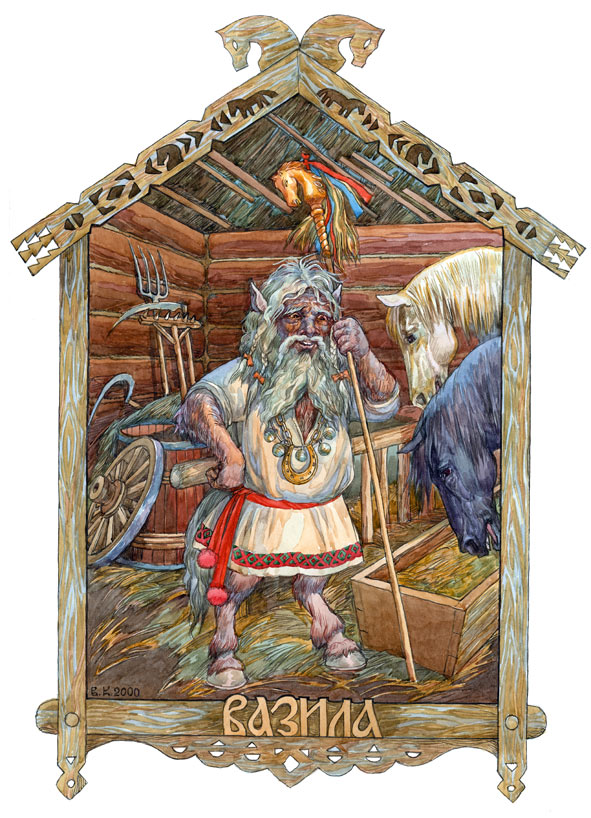 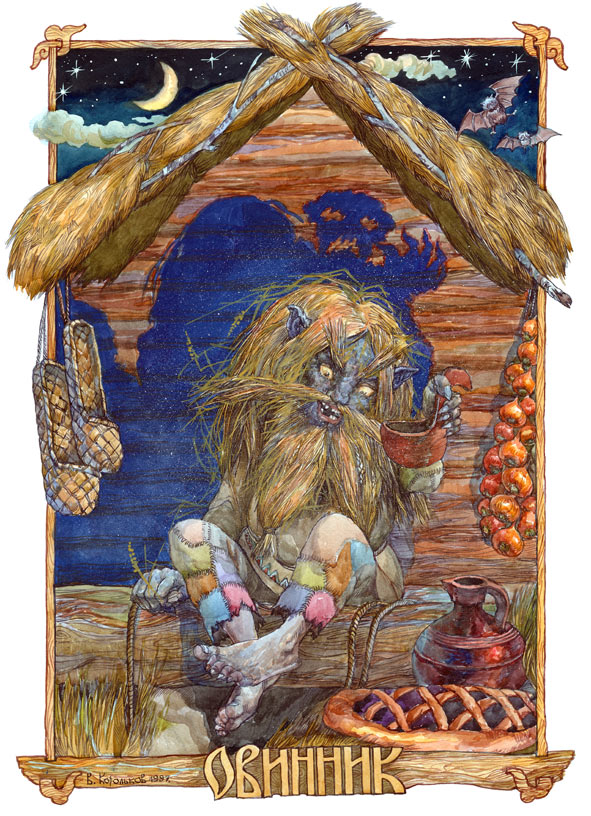 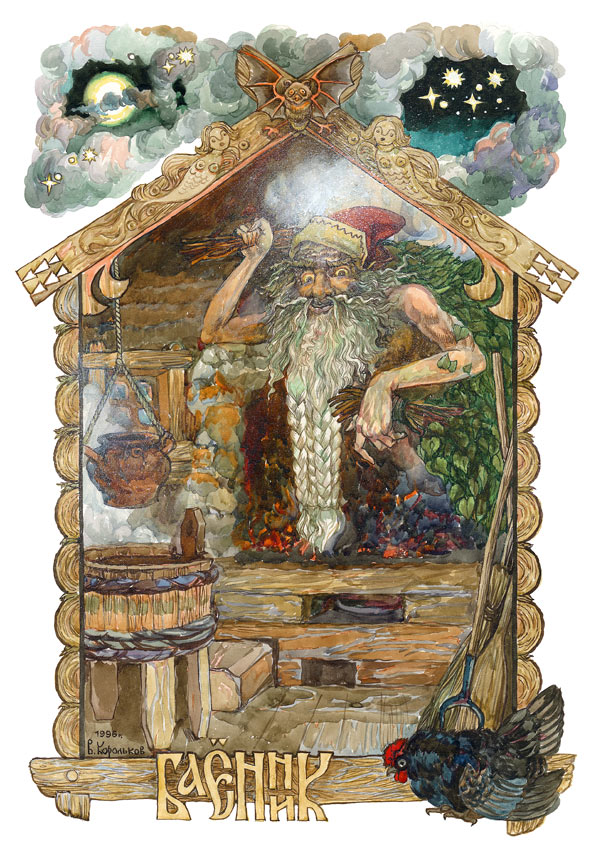 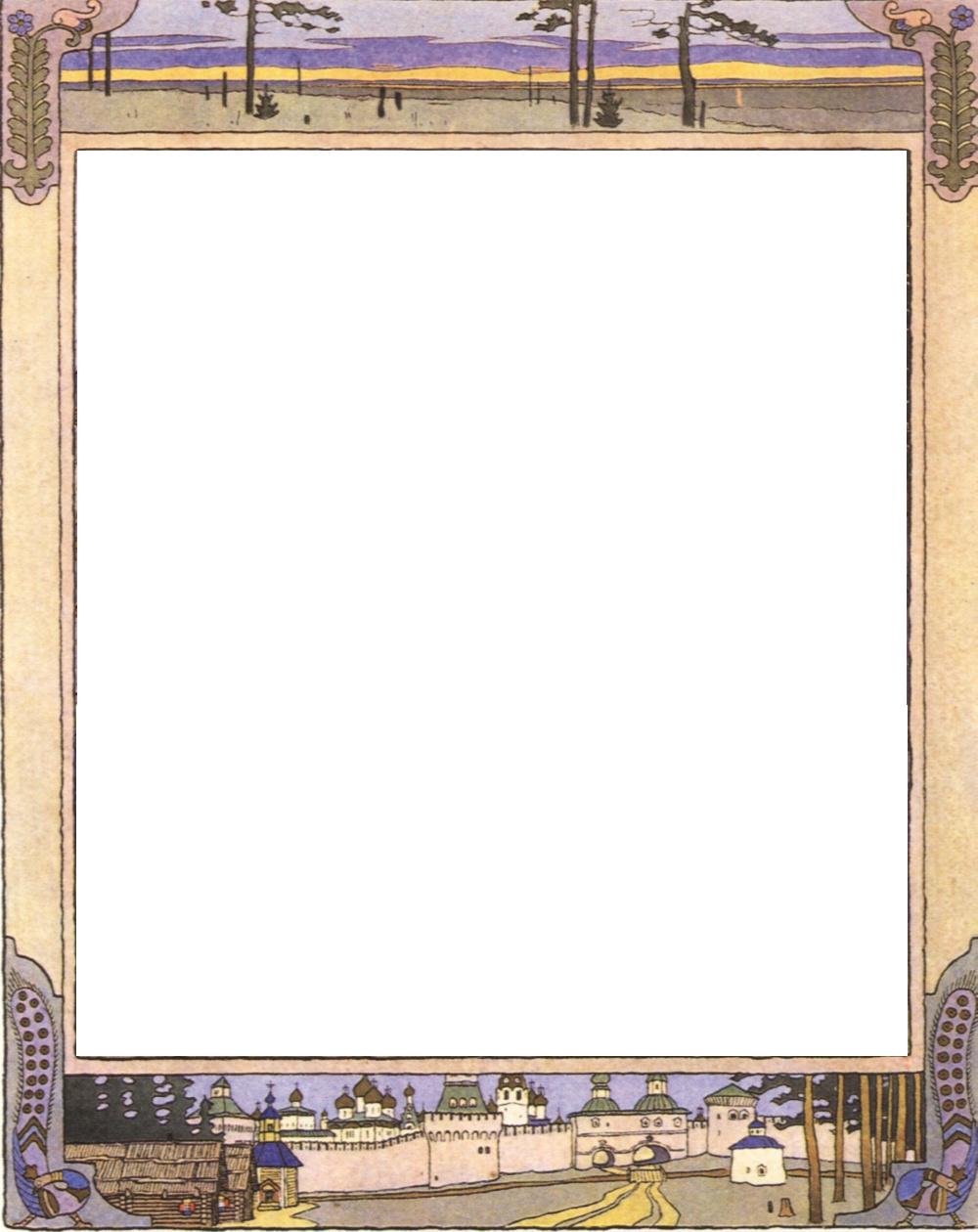 Христианство
Гонения на языческую культуру
Двоеверие
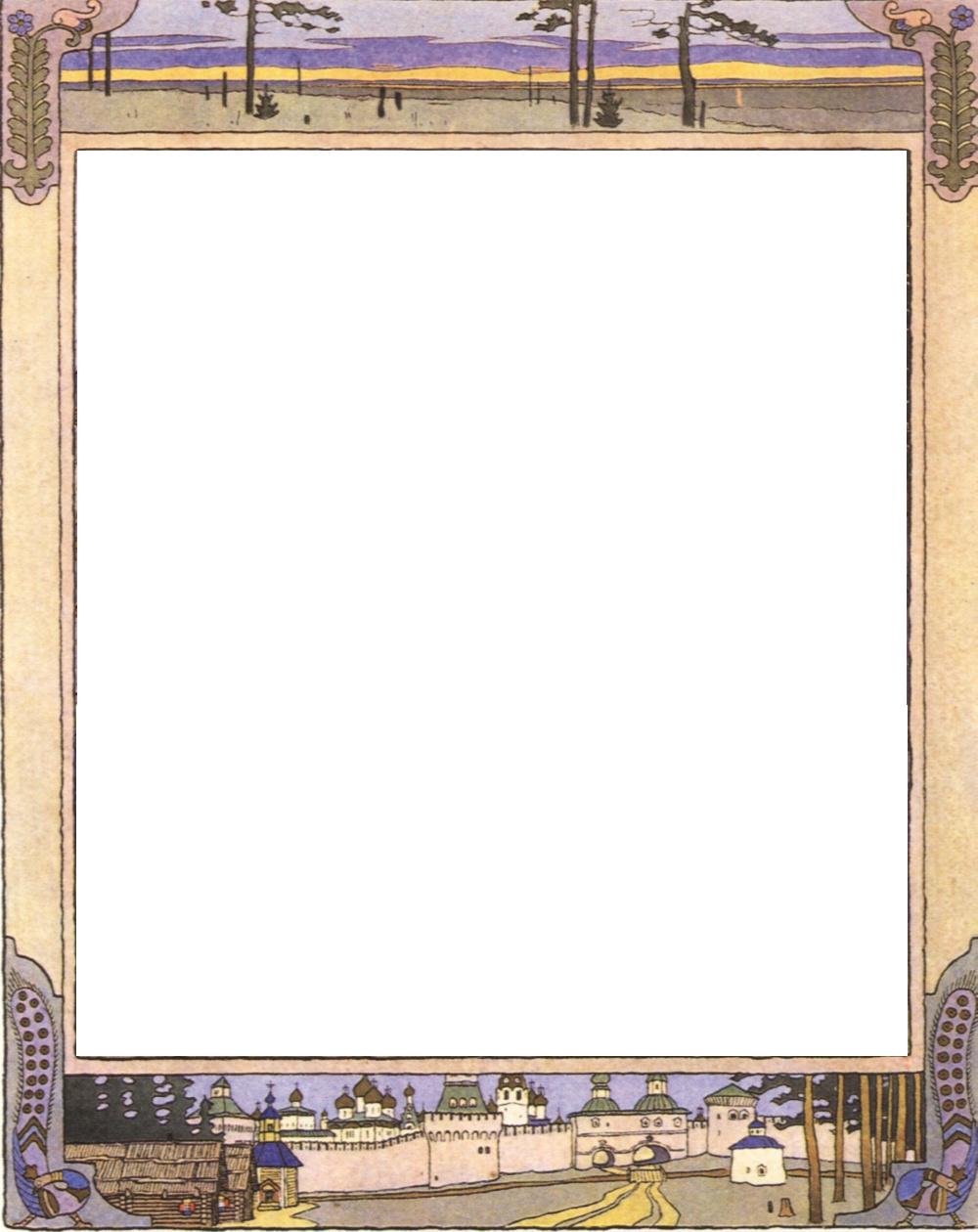 Перуну -  поклонимся,
Даждьбогу - помолимся,
Стрибога - призовем,
Попросим удачи и
 Пятерок в  придачу!
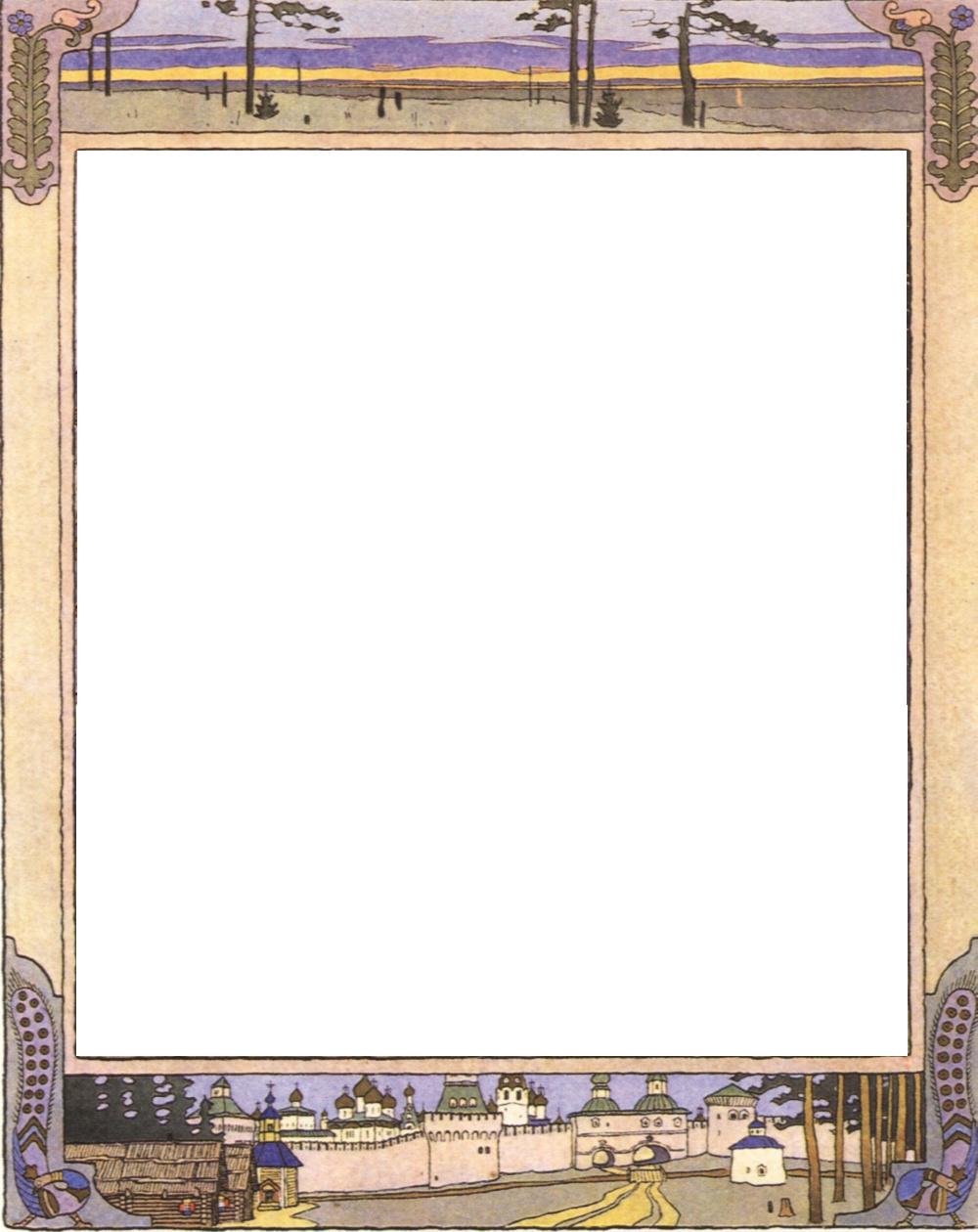 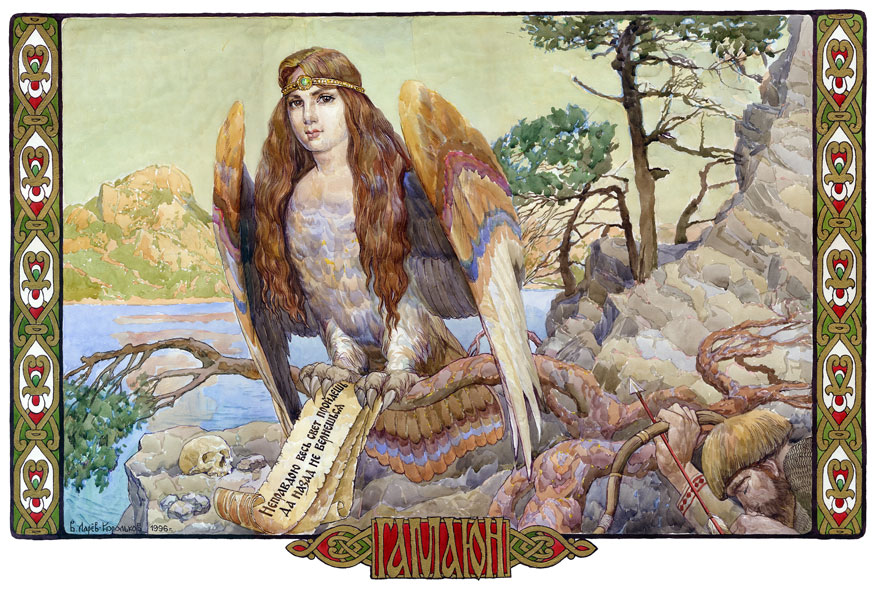 Птица Гамаюн – птица вещая,
 говорун, посланница богов.
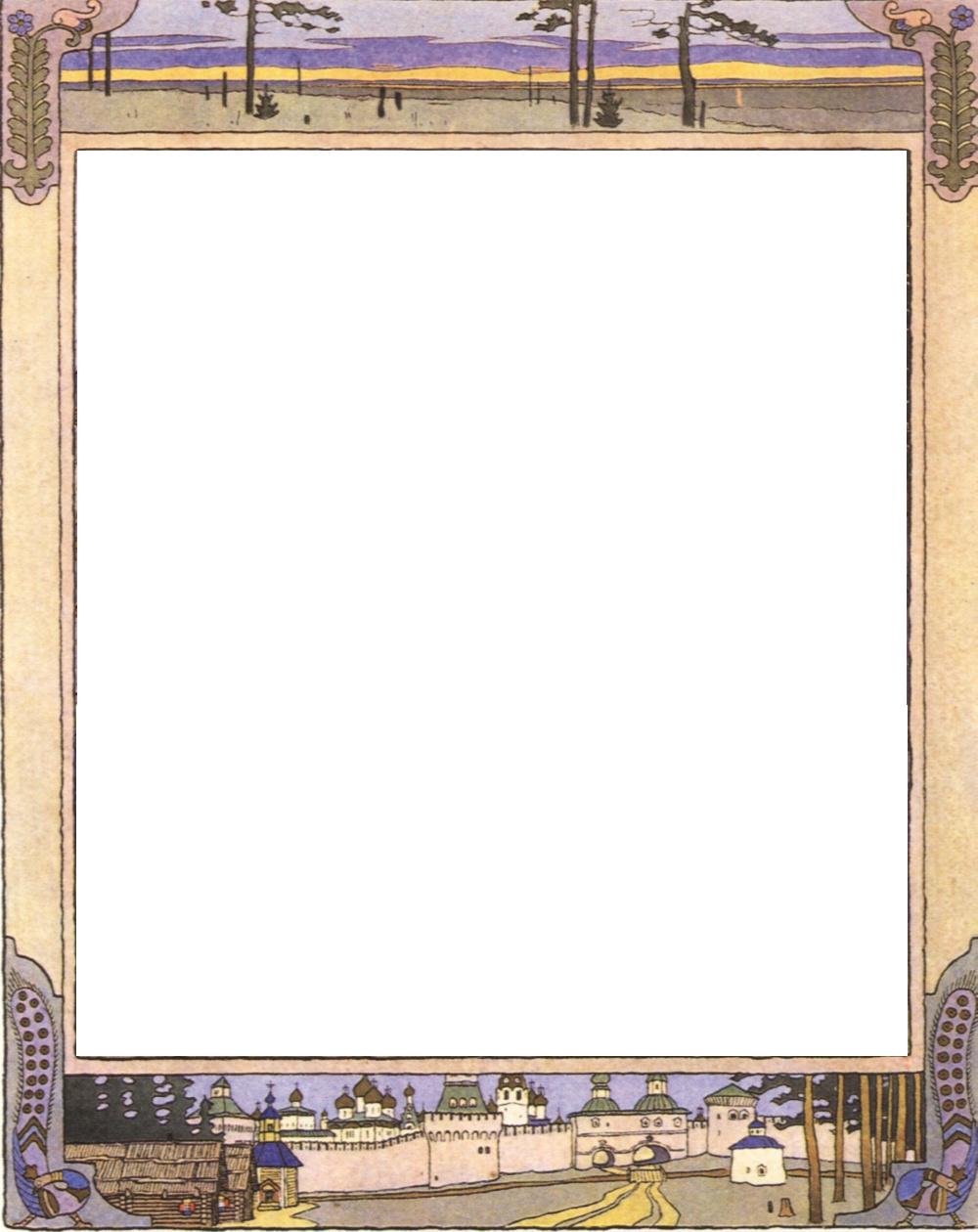 Птица вещая, птица мудрая,
Много знаешь ты, много ведаешь…
Ты скажи, Гамаюн, спой- поведай нам…
Отчего зачался весь  Белый Свет?
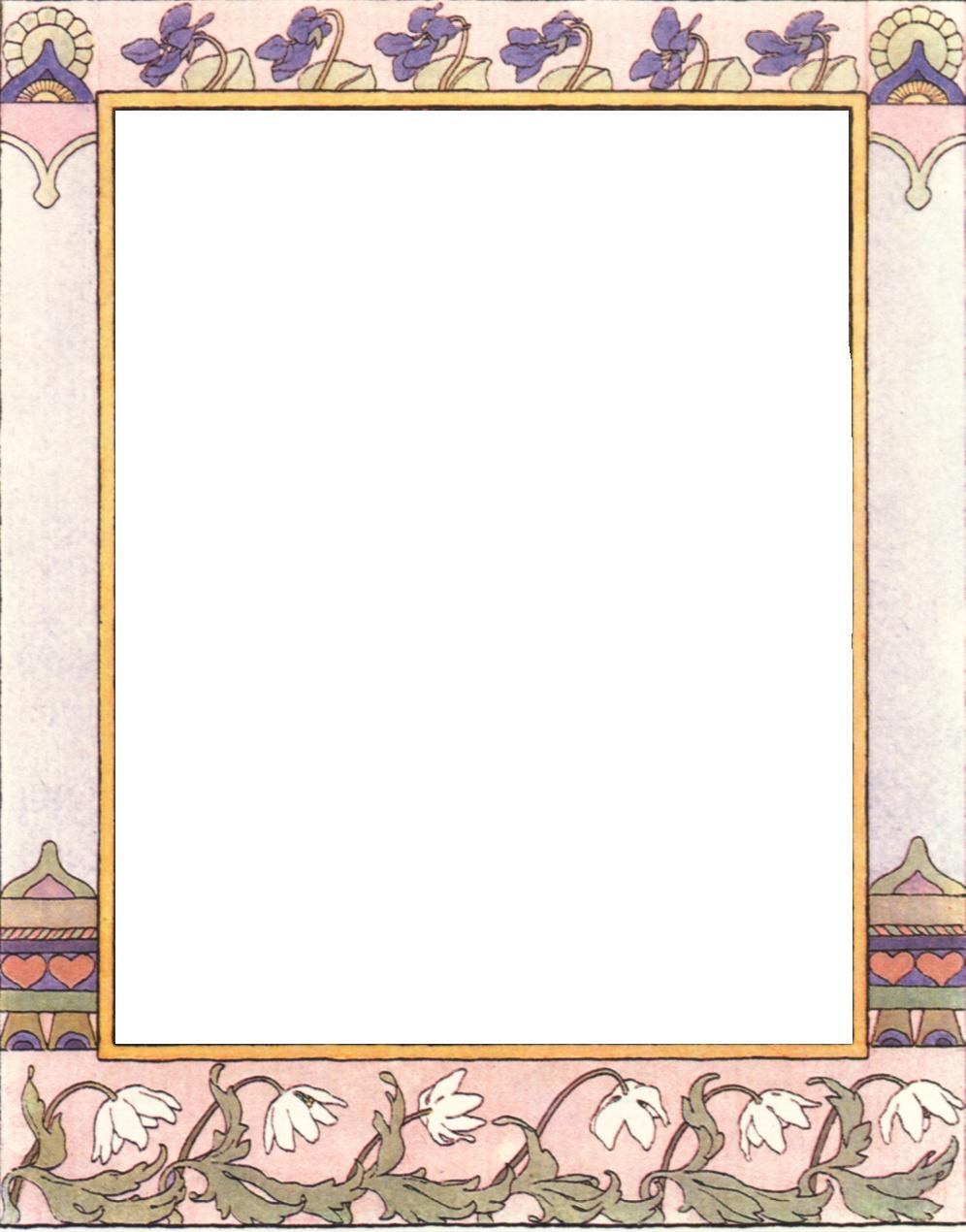 Миф -
это повествование, отражающее фантастические представления людей об окружающем мире,природе, человеческой сущности.
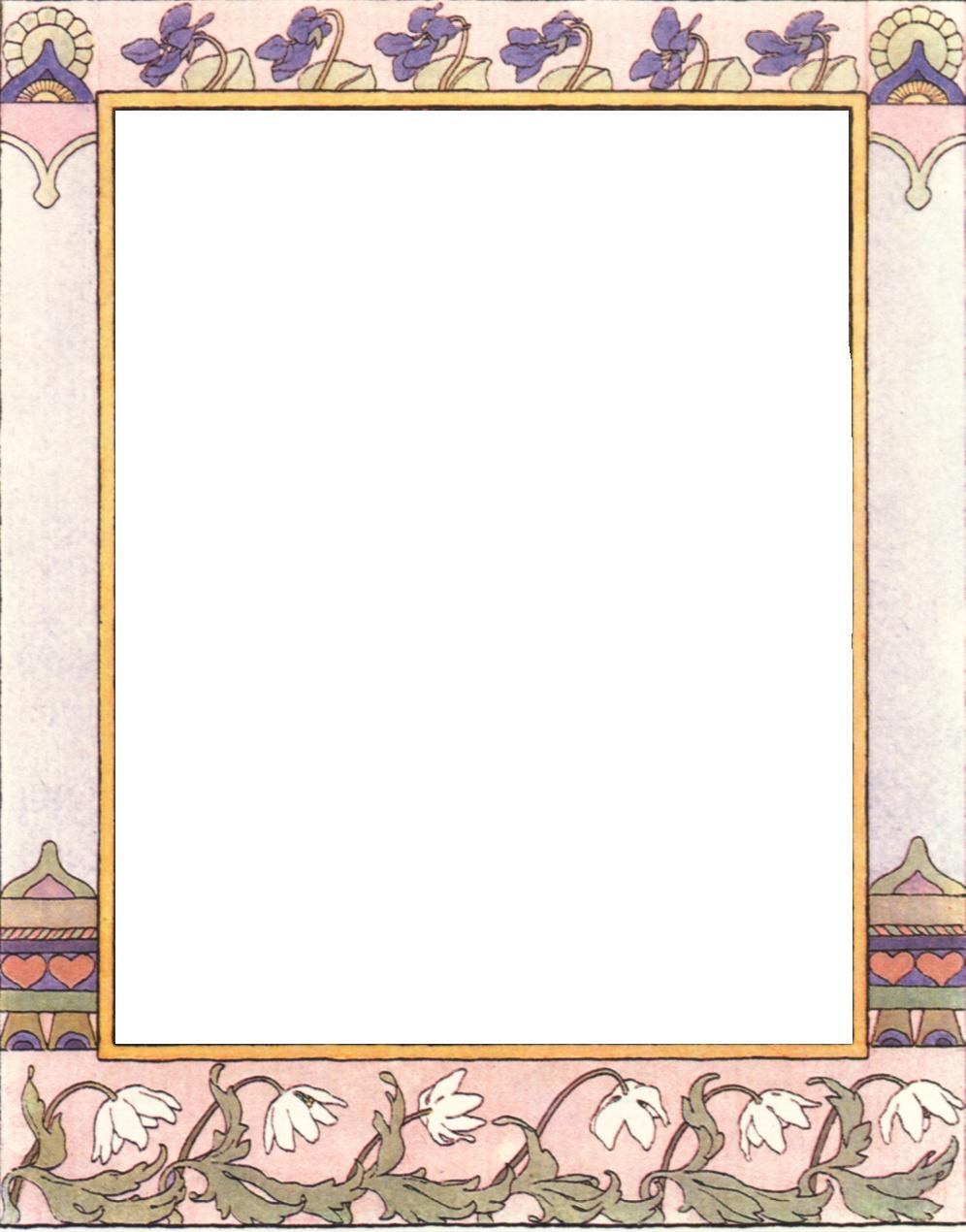 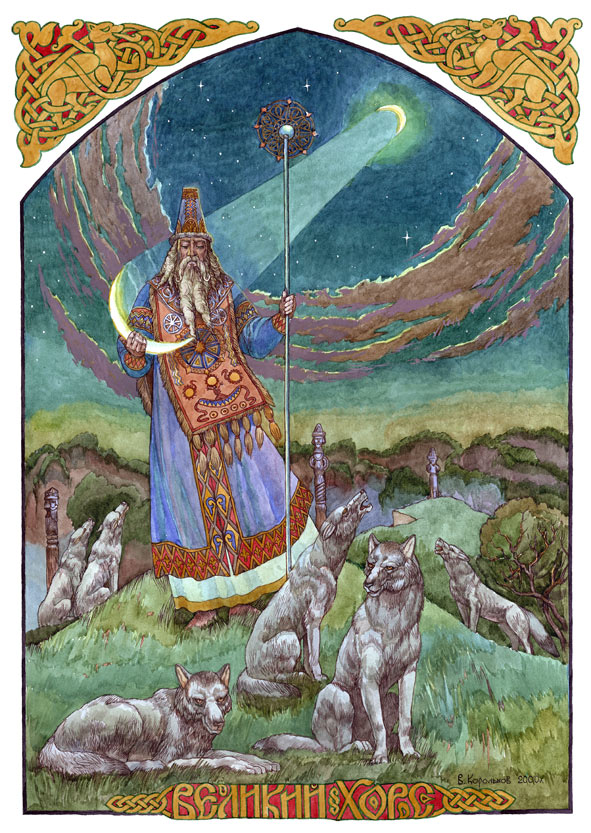 Хорс -
бог Солнца и солнечного диска. Сын Сварога.
Супруг Зари-Зареницы. Вместе с другими богами освобождал Перуна из заточения.
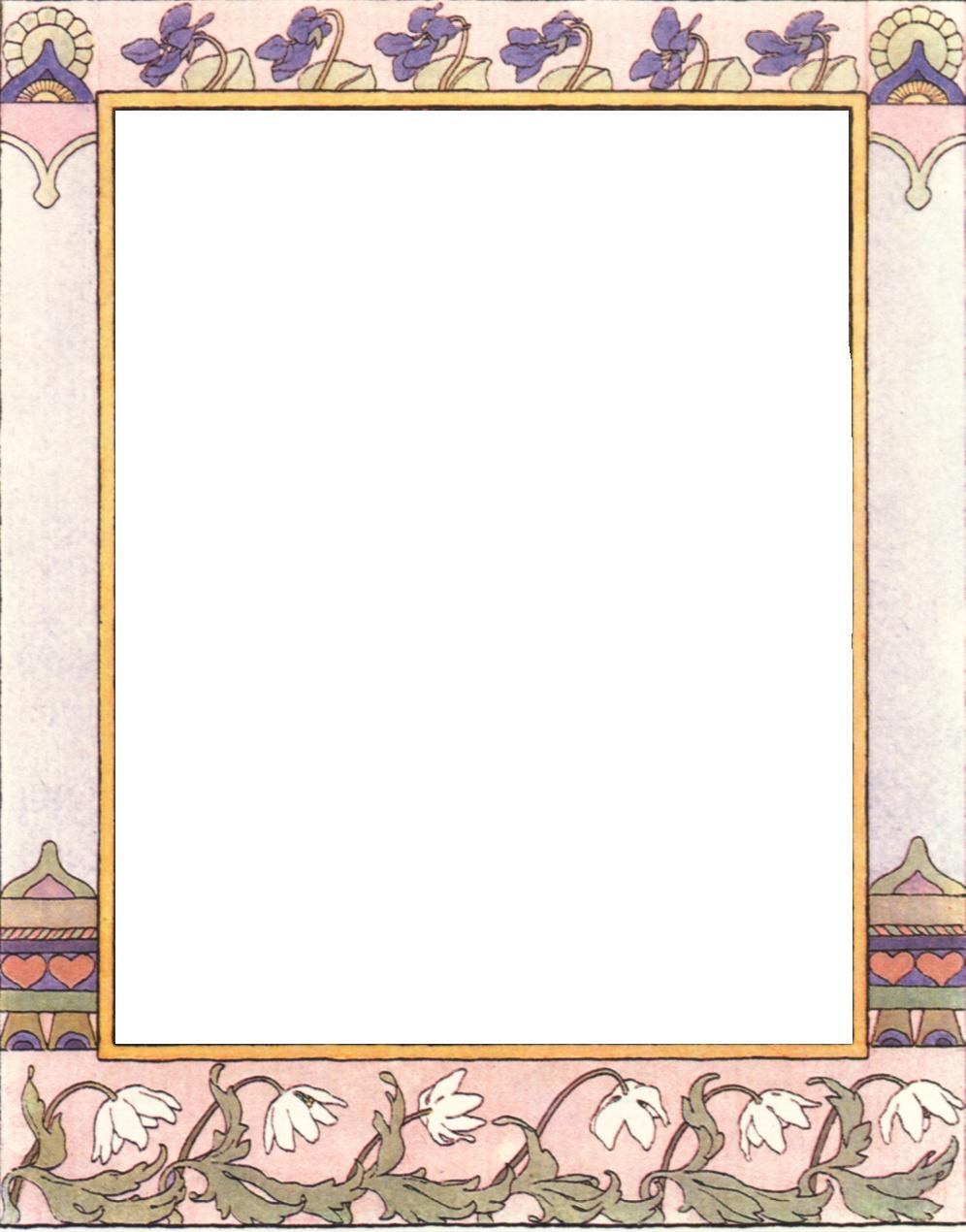 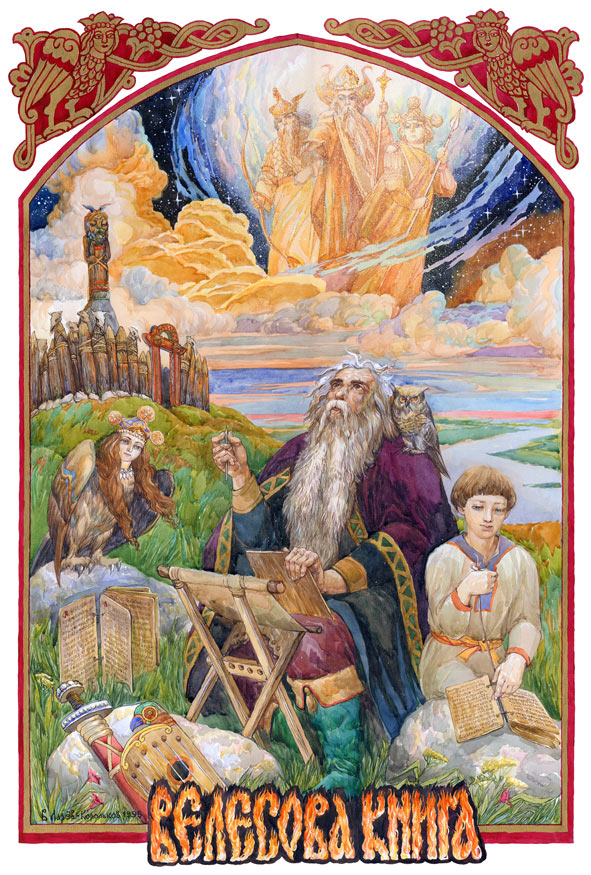 Древнейший сборник славянских мифов.
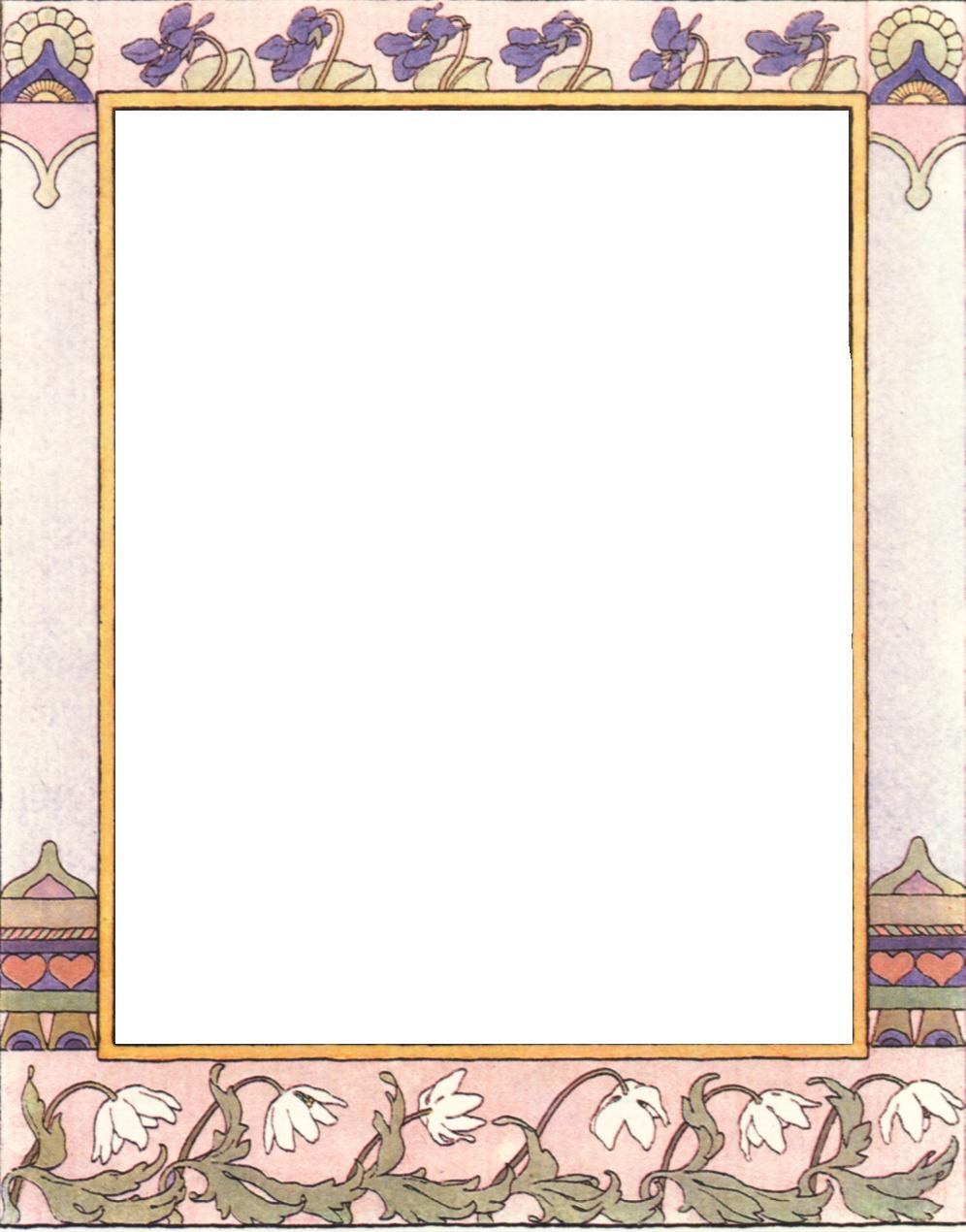 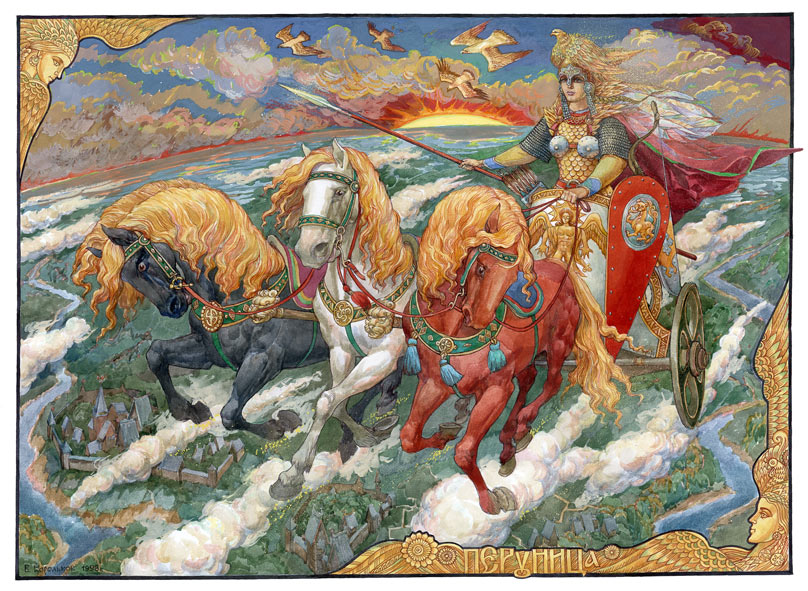 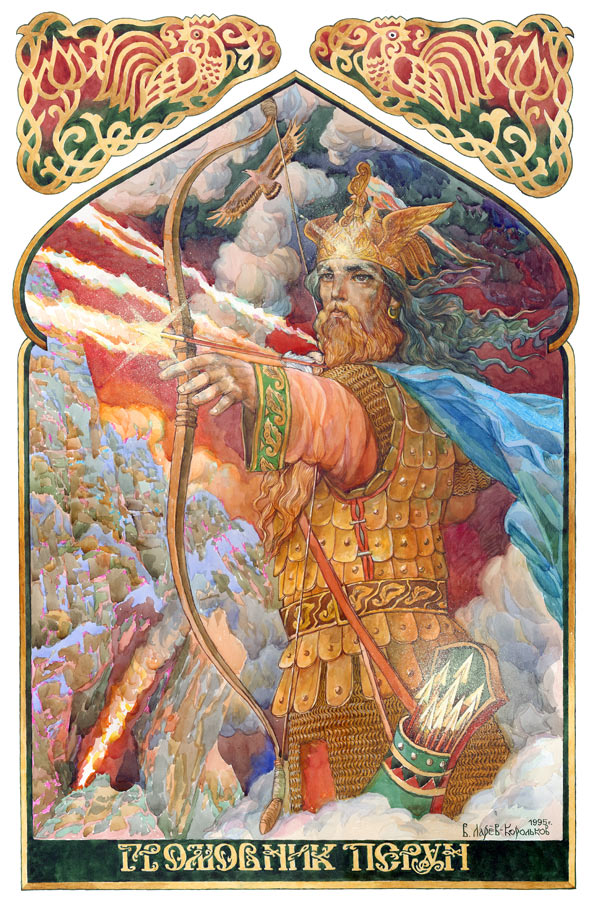 И кудри серебряные бога грома
взвихрены ветрами горными!
А за спиной его крылья орлиные…
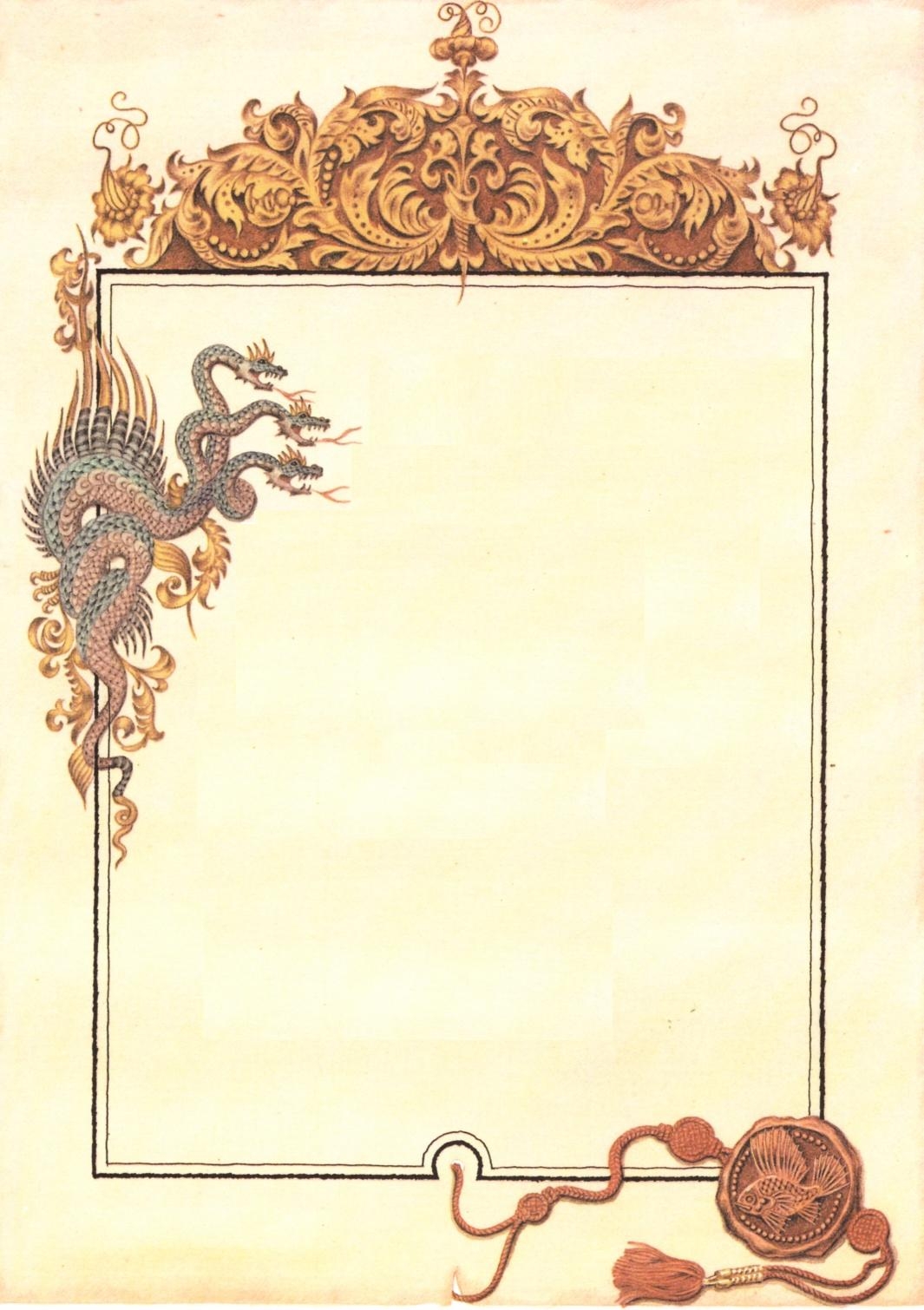 Нельзя быть по-настоящему культурным человеком, не зная истории родной культуры, многие корни которой уходят в глубины славянского язычества с его духами и богами.